FIGURE 5. Neutrophil depletion reduces early axon damage. Axon damage was monitored from accumulation of amyloid ...
J Neuropathol Exp Neurol, Volume 70, Issue 3, March 2011, Pages 218–235, https://doi.org/10.1097/NEN.0b013e31820d94a5
The content of this slide may be subject to copyright: please see the slide notes for details.
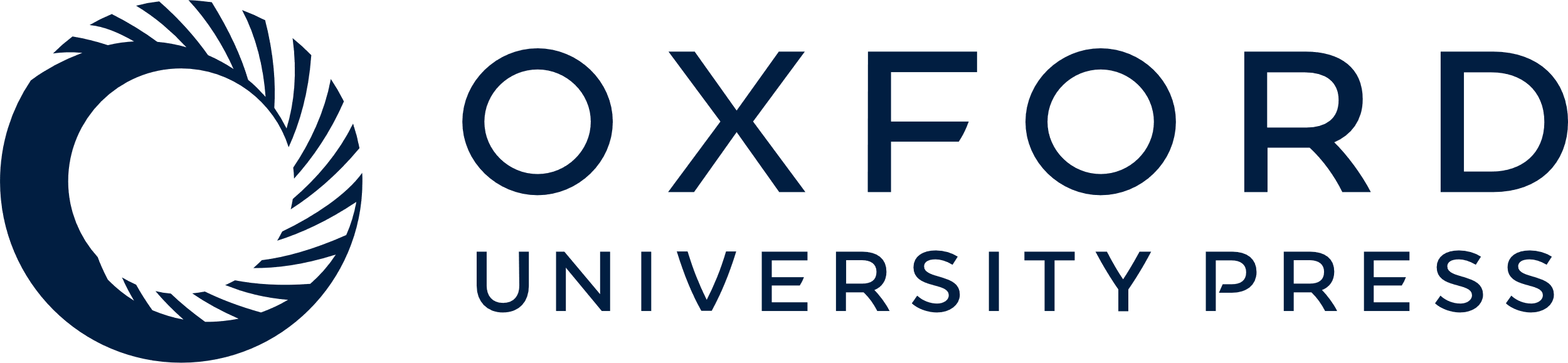 [Speaker Notes: FIGURE 5. Neutrophil depletion reduces early axon damage. Axon damage was monitored from accumulation of amyloid precursor protein (anti-APP antibody; red) and compared with the location of normal myelin basic protein (anti-MBP antibody; green). (A, B) Color-separated and merged confocal images of double-labeled sections at the edge of the hematoma (H) in control and anti-polymorphonuclear leukocyte antibody (anti-PMN)-treated animals on Days 1 and 3 after intracerebral hemorrhage (ICH). Scale bars = 100 μm. (C) Summary of changes in the area fraction of APP staining (expressed as percent of total area examined) in the perihematoma. Values are mean ± SEM from four 369 × 369 μm2 sampling areas from the perihematoma of each animal and averaged for each group (control, n = 12; anti-PMN, n = 24). Statistical comparisons were made with 2-way ANOVA and Bonferroni post hoc tests: *,p < 0.05; **, p < 0.01.


Unless provided in the caption above, the following copyright applies to the content of this slide: Copyright © 2011 by the American Association of Neuropathologists, Inc.]